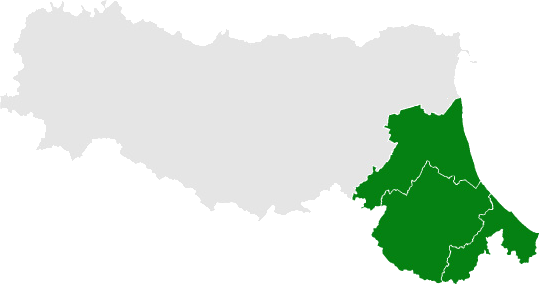 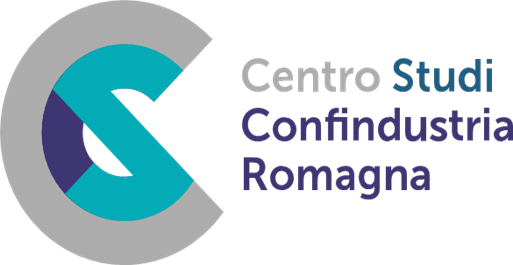 CRISI RUSSO UCRAINA
Il 2022 si è aperto con l’impennata dell’aumento dei costi delle materie prime, in particolare si sono verificati aumenti considerevoli del costo dell’energia elettrica e del gas naturale, che stanno tuttora mettendo in ginocchio diverse aziende. 
Oltre a questo si è unita l’escalation dovuta alla crisi tra Russia e Ucraina, che avrà indiscutibilmente delle ricadute anche sulle imprese del territorio della Romagna.
Per monitorare efficacemente l’evoluzione del conflitto in Ucraina e capirne i primi impatti sul tessuto produttivo del territorio, il Centro studi ha elaborato un’indagine flash.
Interscambio delle province della Romagna con Russia e Ucraina
Nei primi nove mesi del 2021 secondo i dati ISTAT elaborati dalle Camere di Commercio territoriali, in provincia di Forlì-Cesena le esportazioni verso la Russia e Ucraina ammontano a 76 milioni di euro mentre le importazioni raggiungono quota 12,6 milioni di euro. 
Nello stesso periodo in provincia di Rimini le esportazioni verso la Russia e l’Ucraina ammontano a 85,3 milioni di euro mentre le importazioni raggiungono quota 1,8 milioni di euro. 
In provincia di Ravenna le esportazioni verso la Russia e l’Ucraina ammontano a 79,3 milioni di euro mentre le importazioni raggiungono quota 336,4 milioni di euro.
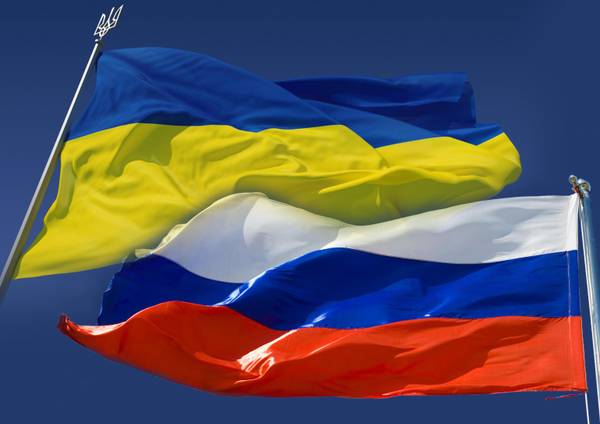 Ritiene che l’introduzione delle sanzioni nei confronti della Russia, 
unita alla situazione bellica in Ucraina, 
avrà un impatto determinante per la Sua attività nel medio periodo (stima circa 6 mesi)?
Il 38,1% delle imprese rispondenti prevede un calo fino al 20% del fatturato da export.
Quali interventi sulle seguenti macroaree di riferimento potrebbe avere un impatto maggiore sulla Sua attività?
Il sistema delle sanzioni è comprensibilmente il più temuto dalle imprese, generando conseguenti difficoltà negli scambi e nei rapporti commerciali.
L’escalation degli eventi degli ultimi giorni quali conseguenze prevede comporterà per la Sua attività?
Rimane altissima la preoccupazione per i rincari dei costi energetici, con conseguenze per i costi di trasporto, difficoltà di approvvigionamento e l’erosione dei margini di profitto.
La Sua azienda intrattiene forme di collaborazione in Russia-Ucraina-Bielorussia?
Se sì, di che tipo?
La Sua azienda ha sedi produttive o commerciali in Russia-Ucraina-Bielorussia?In seguito alla crisi russo-ucraina in atto in queste ore la Sua azienda ha deciso di modificare le catene di subfornitura?